Голубь мира
Средняя группа «Чиполлино»
Подготовила: Стручкова А. А.
Материалы: формат а4 (цветной или белый покрасить), белая. Желтая, оранжевая, черная краска, кисть
Ход работы пошагово:
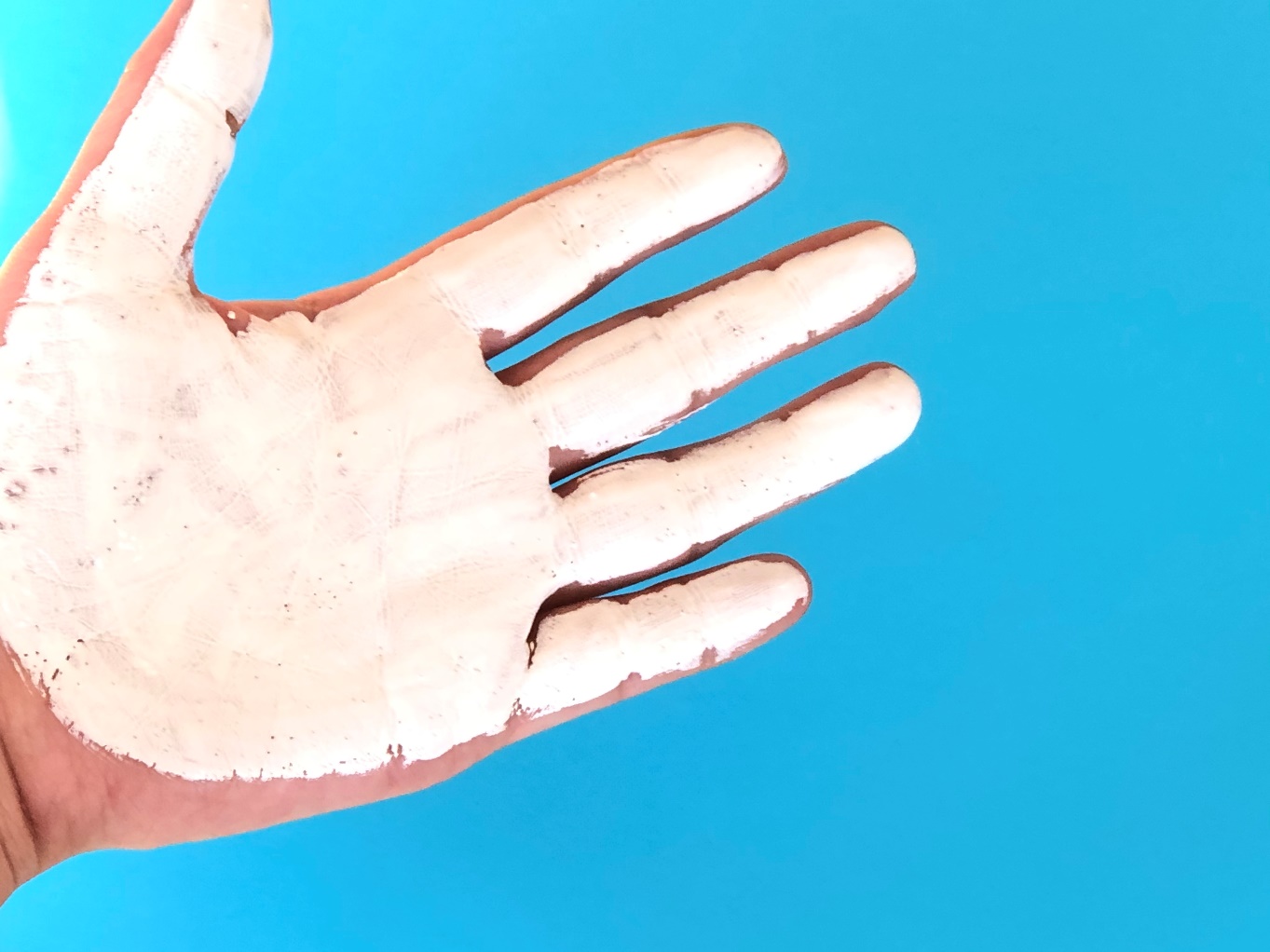 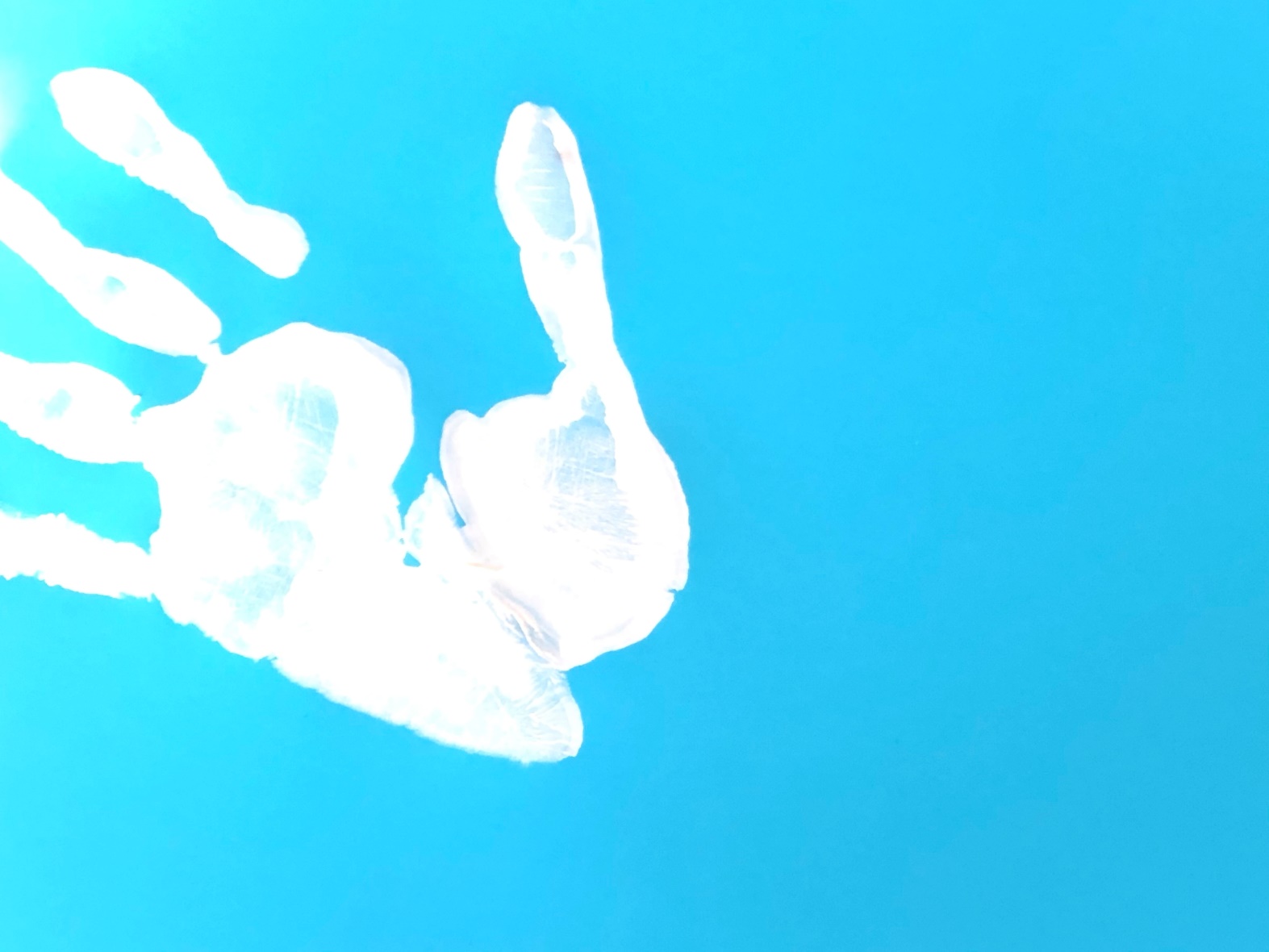 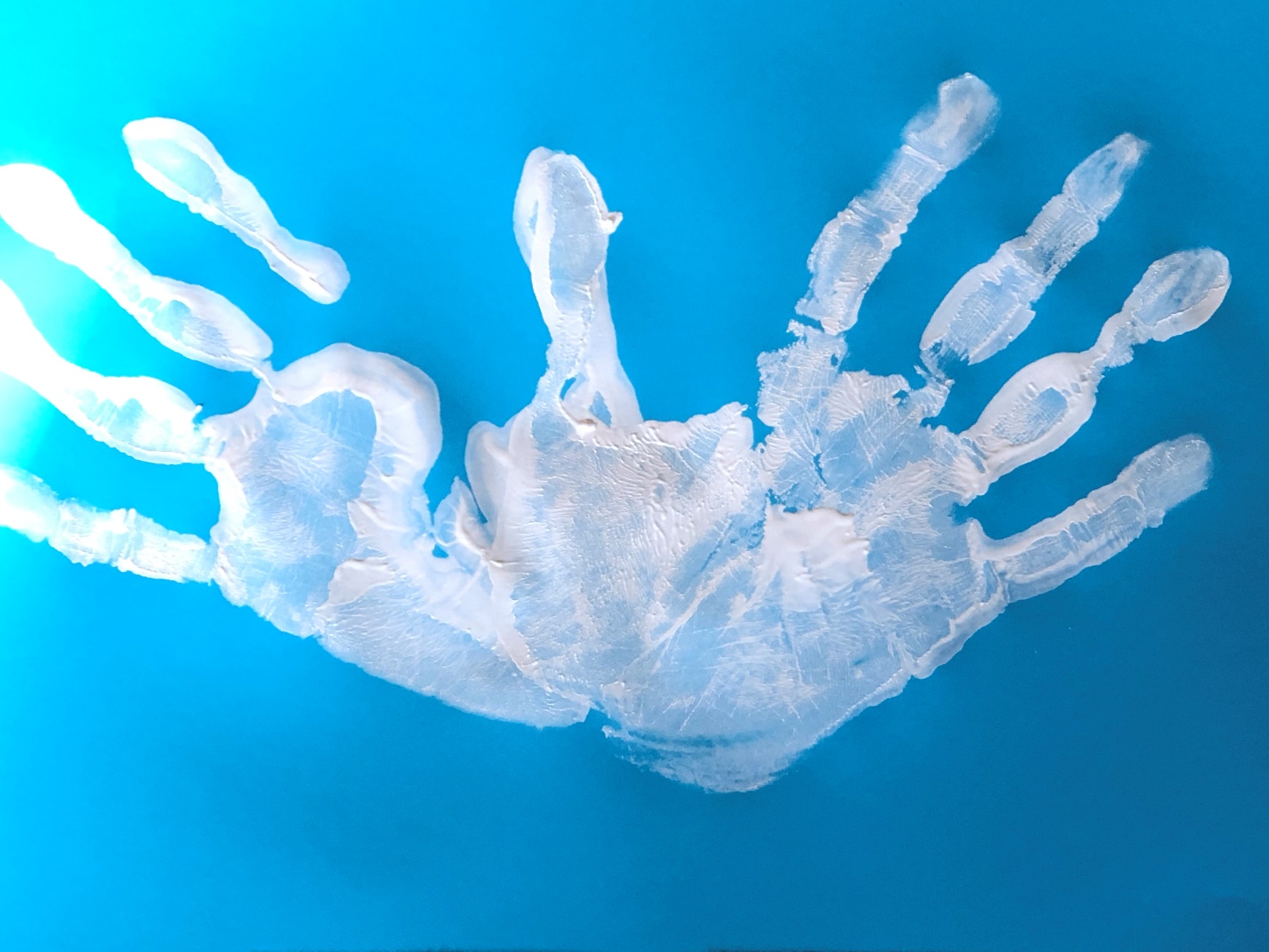 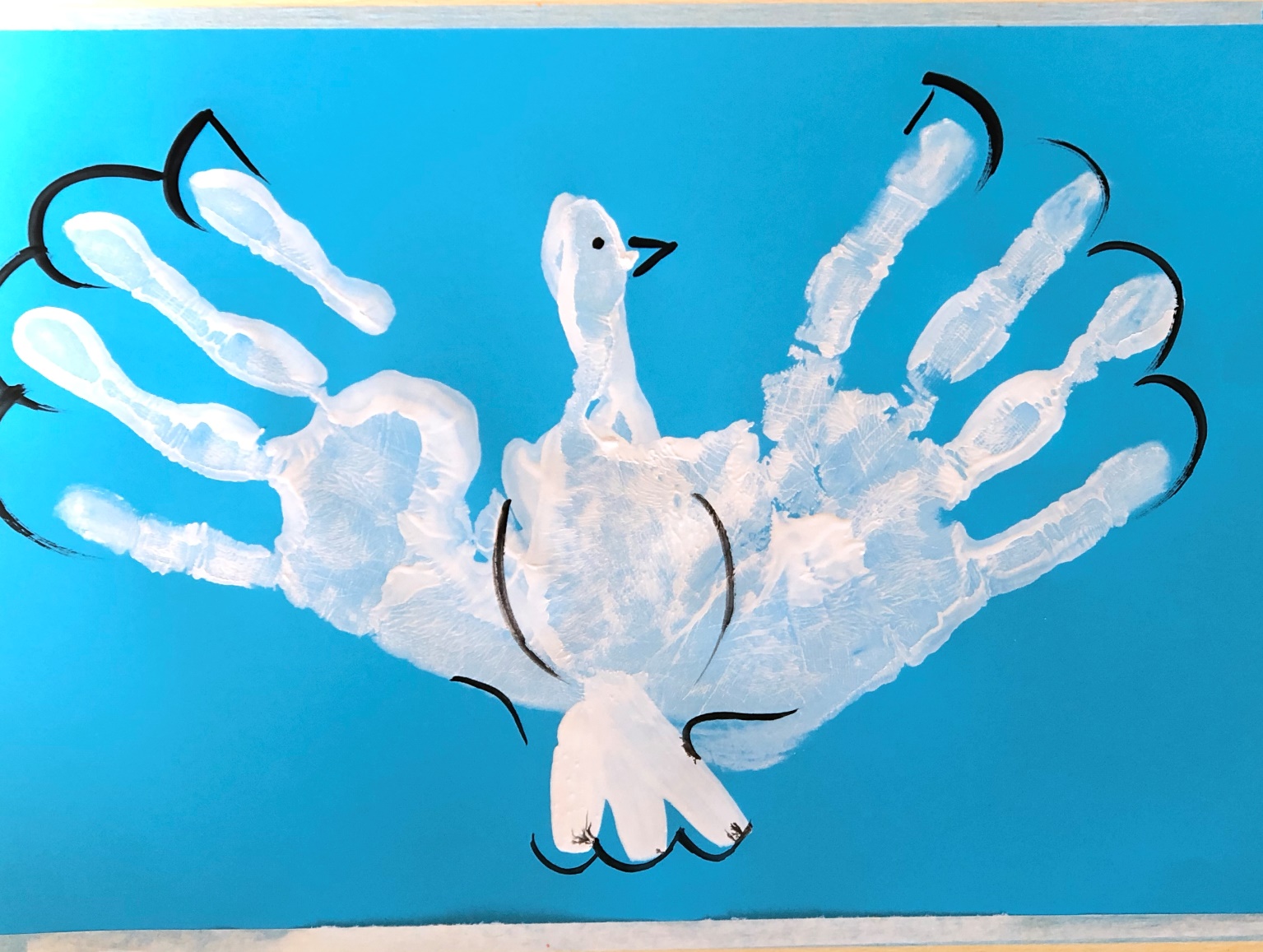 По – желанию можно дополнить рисунок